HYPEREMESIS GRAVIDARUM –
 En retrospektiv kvalitetssikringsstudie inkludert ambulant behandling
Saba Ayaz, Arisha NawazUniversitet i Bergen 
Say007@uib.no, Arisha.Nawaz@student.uib.no
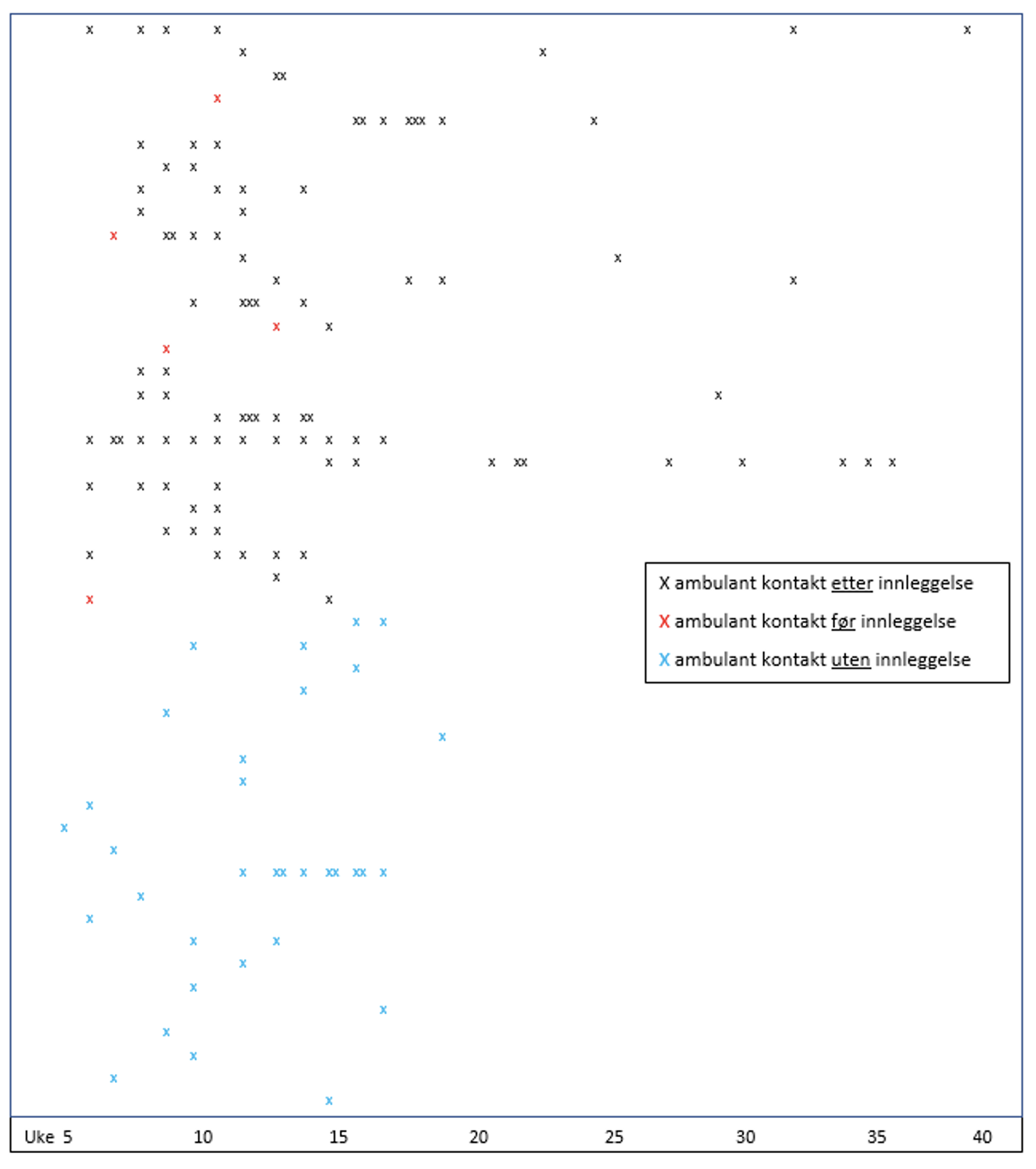 Bakgrunn: Hyperemesis gravidarum, ekstrem svangerskapskvalme, rammer 1-3 % av gravide med vedvarende kvalme og oppkast, samt betydelig sykdomsfølelse og nedsatt livskvalitet, og nødvendiggjør ofte sykehusbehandling. Tidligere studier har oftest kun inkludert kvinner med sykehusinnleggelse, nå ville vi belyse også ambulant behandling.
Resultater: Totalt 99 pasienter ble behandlet for hyperemesis i 2020; 49 behandlet kun under innleggelse, 26 kvinner ambulant i tillegg og 24 kvinner kun ambulant. Pasientene som kun fikk ambulant behandling, hadde en lavere SUKK-skår (median 11) og mindre vekttap (median -0,3 kg) ved første kontakt sammenlignet med innlagte kvinner (SUKK 13 og -3 kg) og de som både var innlagt og ambulant (SUKK 14 og -4 kg). I alt mottok 26 pasienter væskebehandling i.v. ambulant, en pasient ernærings-behandling via sentralt venekateter. 24 pasienter fikk ingen væskebehandling ambulant, 18 pasienter fikk resept på medikament, mens 6 pasienter var til kontroll etter innleggelse.  Alle innlagte fikk væskebehandling. I alt 10 av 26 pasienter som både var innlagt og behandlet ambulant fikk kun væske,14 mottok ernæringstilskudd i.v og en pasient mottok hhv EN og CN.
Metode: Retrospektiv kohortstudie av kvinner behandlet for hyperemesis gravidarum ambulant eller innlagt ved Kvinneklinikken Haukeland Universitetssjukehus for året 2020..
Behandlings-karakteristika for alle 50 kvinner som mottok ambulant behandling for hyperemesis gravidarum ved KK, HUS i 2020.
Ambulante kontakter per gestasjonsuke for 50 kvinner behandlet for HG ved HUS i 2020.
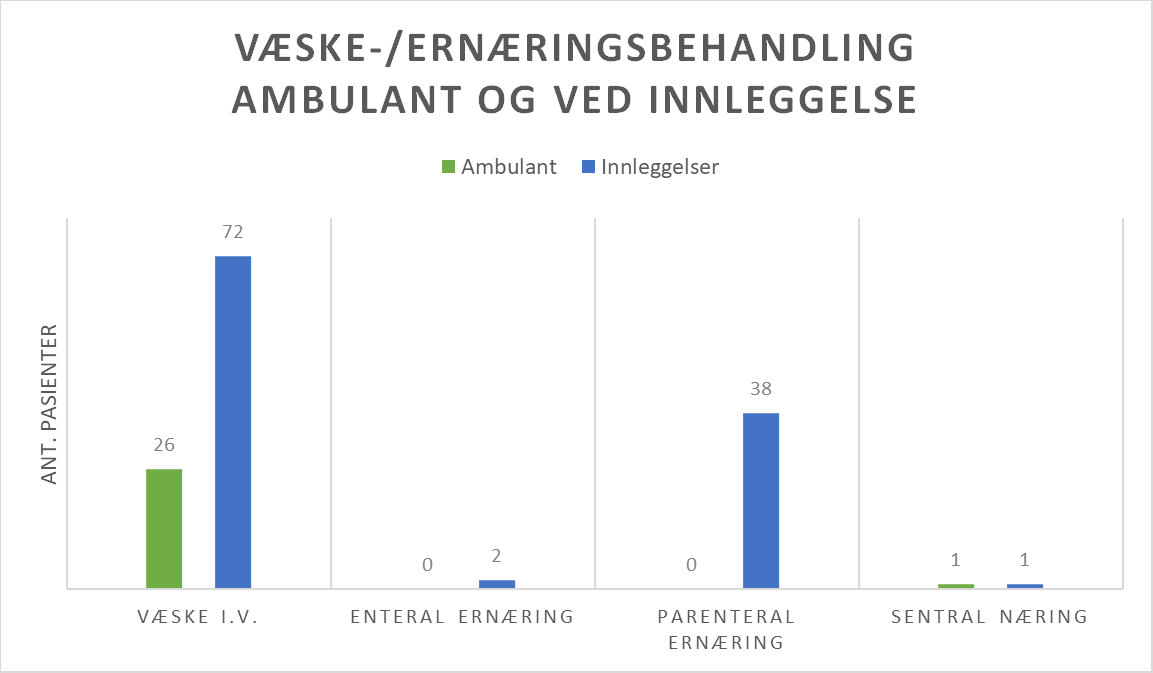 Konklusjon: I gjennomgang av hyperemesisbehandling ved KK i 2020 har vi identifisert tre grupper pasienter; de som fikk ambulant behandling uten væsketerapi men med medikamentendringer, kun innlagte og innlagte som mottok ambulant behandling, som begge grupper mottok væske i.v./parenteralt ernæringstilskudd. Kvinner som kun var ambulant behandlet hadde mindre vekttap og lavere SUKK-skår sammenliknet med gruppen som var innlagt. Kliniske karakteristika skiller ikke vesentlig mellom dem som fikk all behandling som innlagt versus dem som også fikk ambulant behandling/kontroll og avdelingens retningslinjer var heller ikke entydige mhp indikasjon og gjennomføring av ambulant behandling/kontroll.
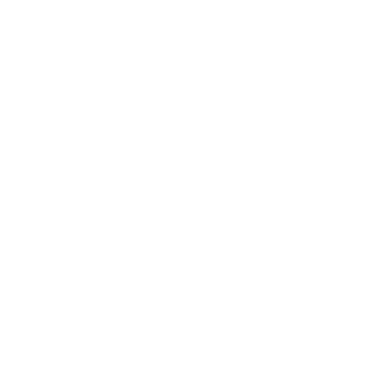 Væske-/ernæringsbehandling hos kvinner behandlet for HG ved HUS i 2020. Sammenlikning mellom behandling gitt som innleggende versus type behandling gitt ved ambulante konsultasjoner.
Sammenligning av bakgrunnsdata for 99 kvinner behandlet for HG ved KK, HUS i 2020 ved første kontakt.
R
Anerkjennelser
En stor takk til vår veileder Jone Trovik for god veiledning og støtte under hele arbeidet med hovedoppgaven.